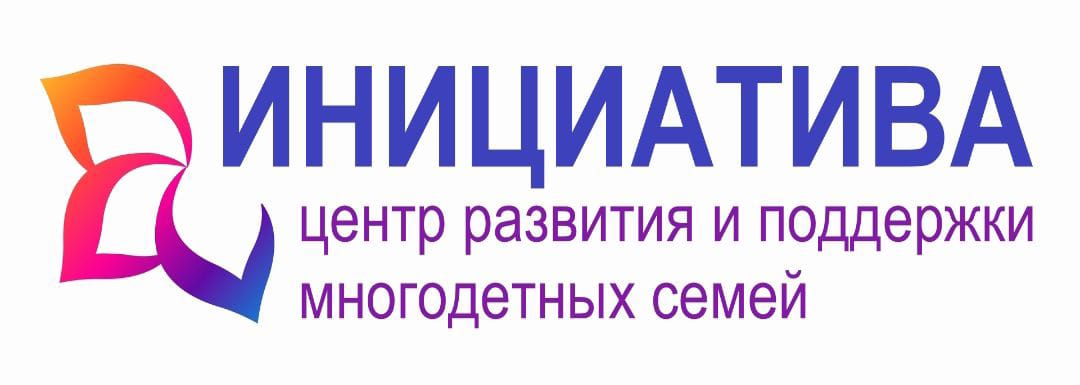 Роль  общественных организаций  в решении социальных проблем  многодетной семьи
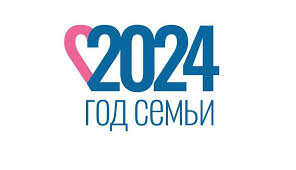 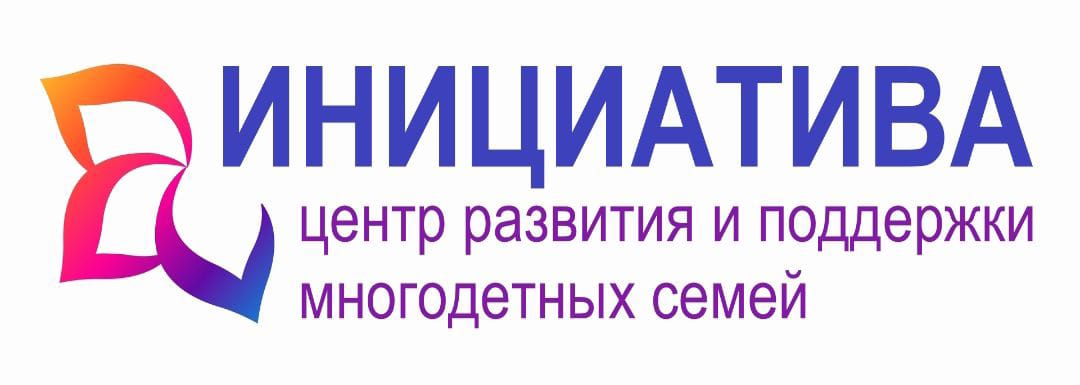 На сегодняшний день на территории России 
зарегистрировано более 
210 тыс. некоммерческих организаций,  более 57 тыс. СО НКО
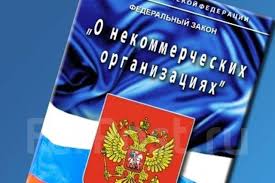 Федеральный закон "О некоммерческих организациях" от 12.01.1996 N 7-ФЗ
Что такое НКО простыми словами?Некомме́рческая организа́ция (НКО) — организация, не имеющая в качестве основной цели своей деятельности извлечение прибыли.
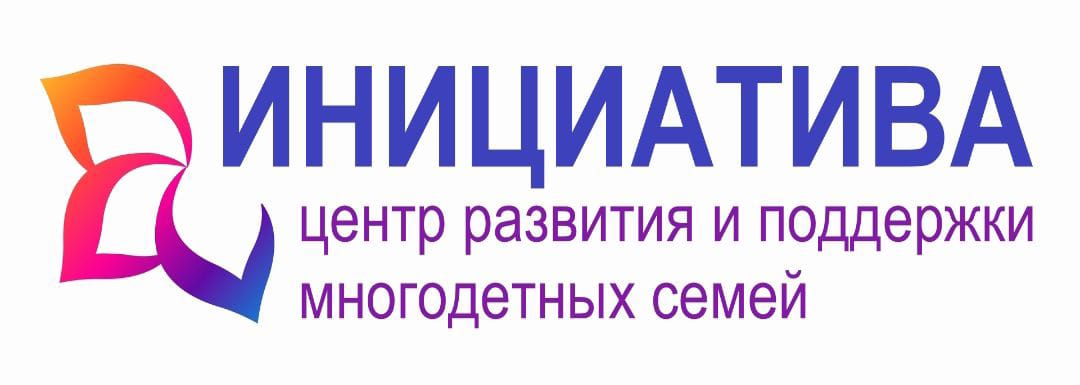 В чем смысл некоммерческих организаций?
Главное отличие такой организации от коммерческой фирмы в том, что НКО создают не для заработка, а чтобы делать добрые дела: 
помогать бездомным, заботиться об экологии, защищать права человека, проводить культурные мероприятия и даже продвигать какую-то политику или религию
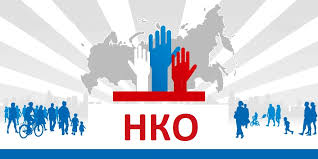 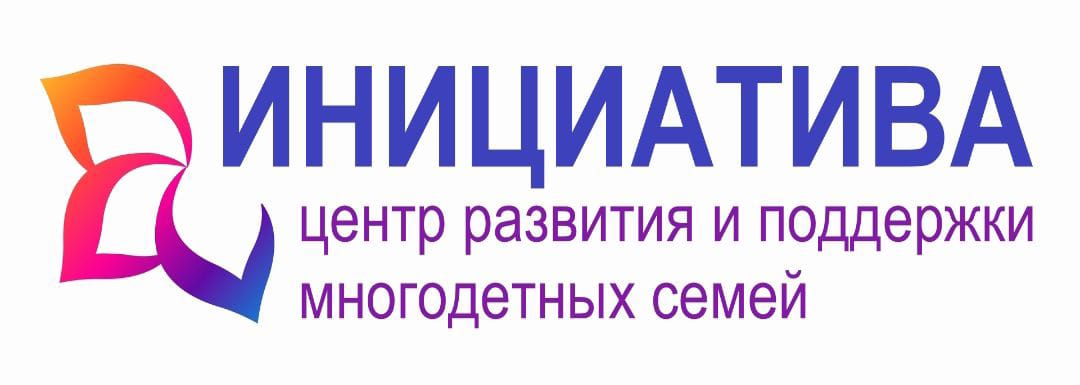 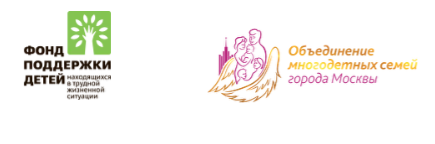 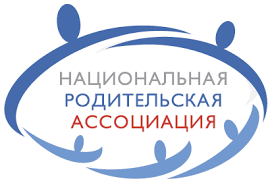 Через НКО осуществляется разнообразная деятельность по производству и распределению общественных благ в области социальной поддержки населения, культуры, образования, защиты окружающей среды и т. д. Важнейшая функция НКО - обеспечивать эффективное и гибкое предоставление общественно значимых услуг
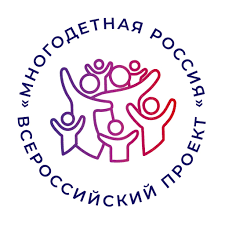 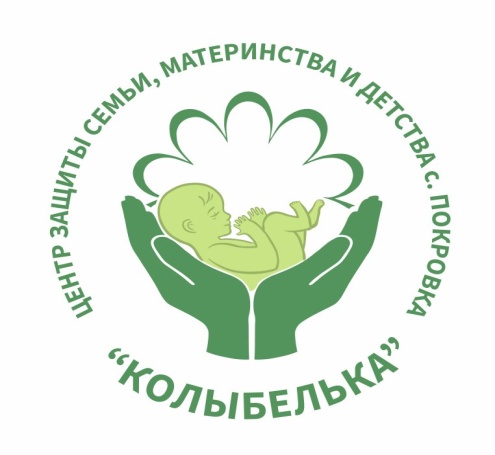 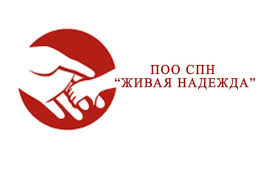 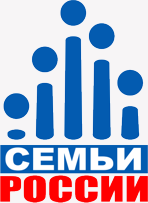 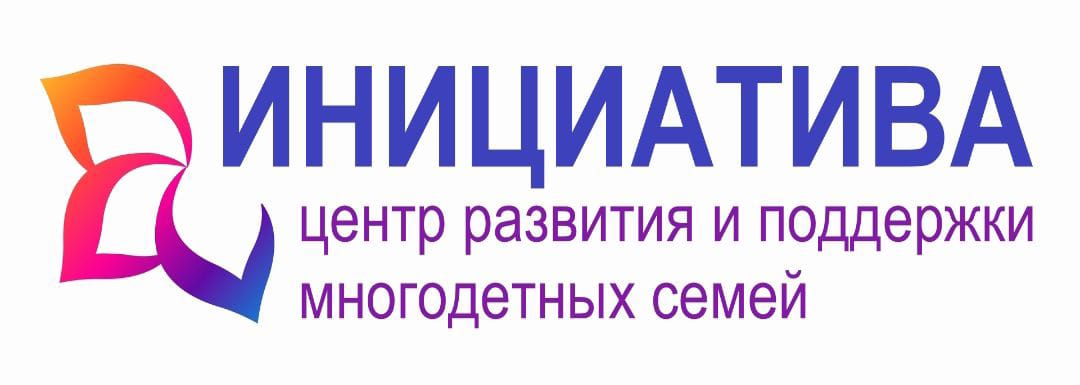 Семья-
   дети
НКО-общество
Знания социальной сферы
Ресурсы
Бизнес
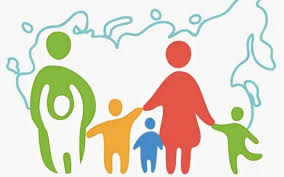 Комплекс проектных мероприятий, направленных на предупреждение семейного и детского неблагополучия, оперативное разрешение ТЖС конкретной семьи и конкретного ребенка
Благотворительность
Пожертвования
Социальная ответственность
Лояльность бренда
Конкурсы , Акции-
Преференции
эффективные способы решения социальных проблем
Государство-      власть
Гранты  субсидии  Соц.Контракт
       Преференции СО НКО
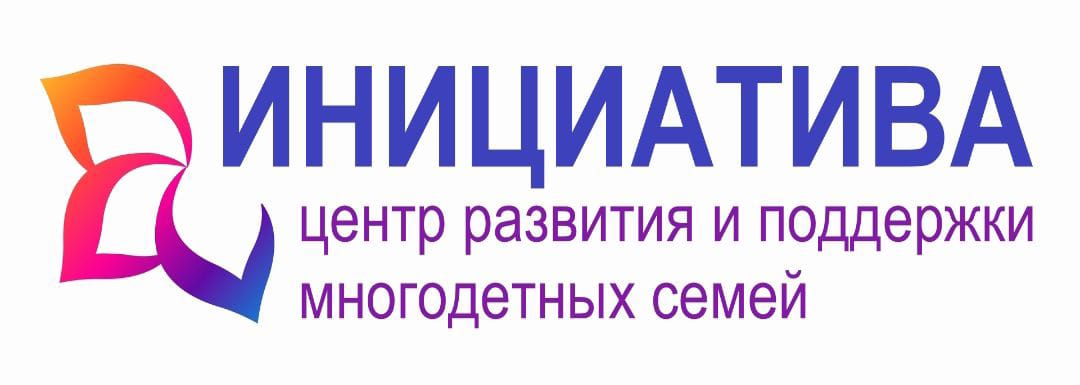 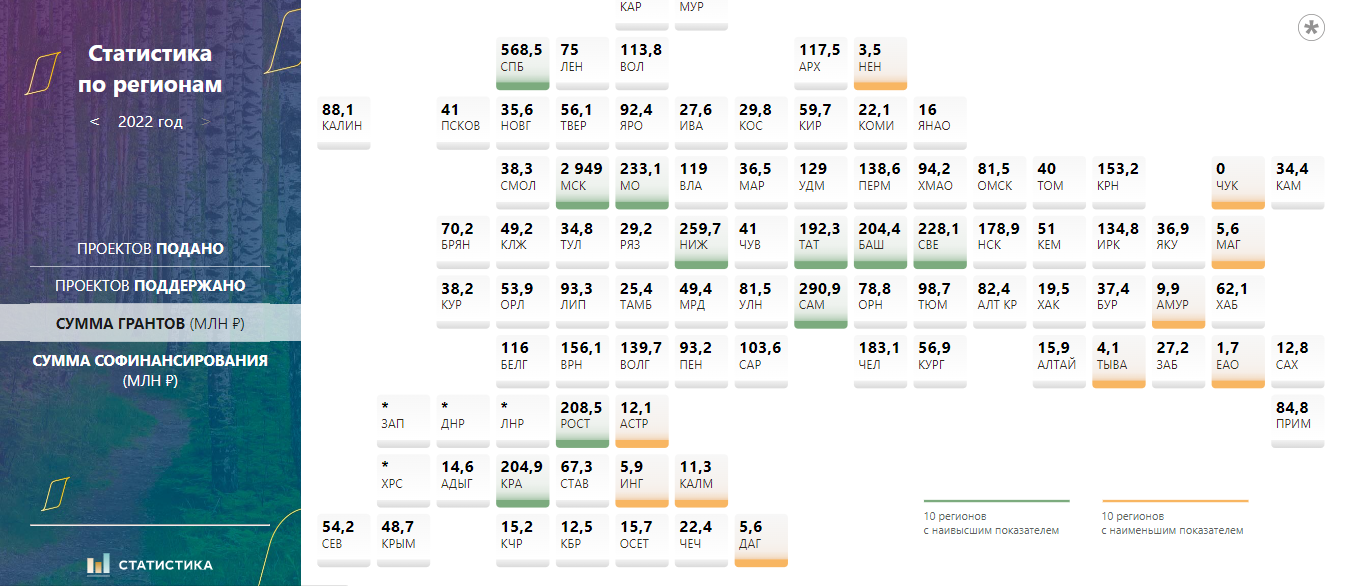 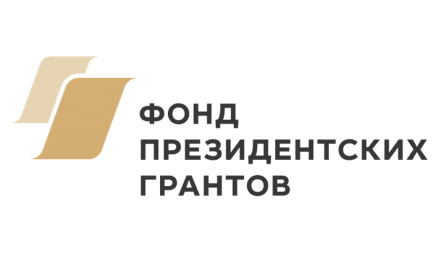 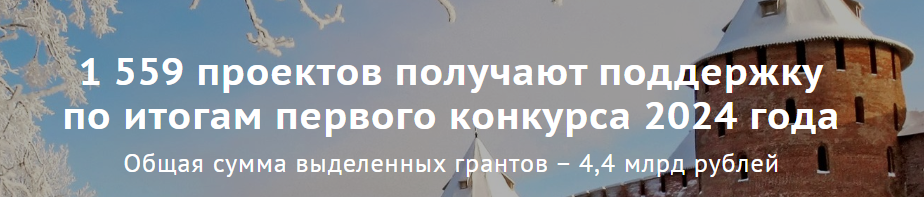 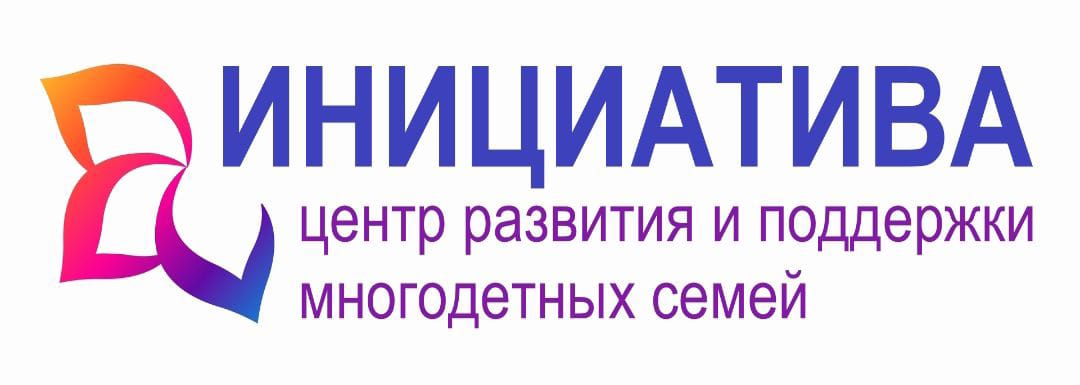 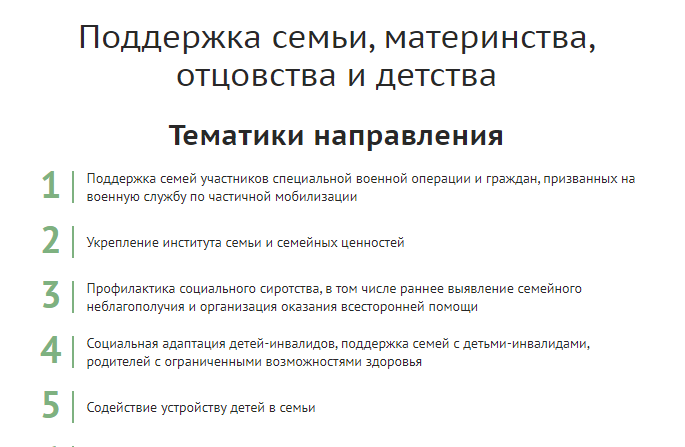 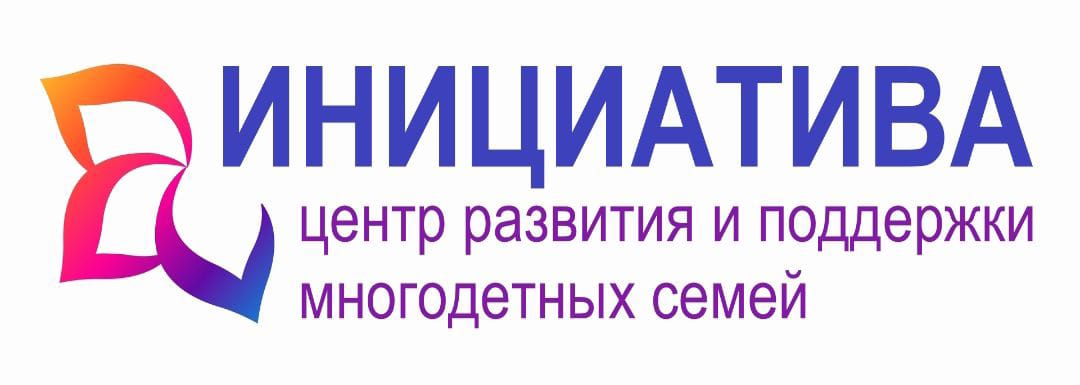 Важнейшая функция НКО - обеспечивать эффективное и гибкое предоставление общественно значимых услуг. Кроме того, некоммерческий сектор производит специфический продукт - социальные инновации, которые после апробирования в негосударственных социальных организациях становятся частью государственной политики.
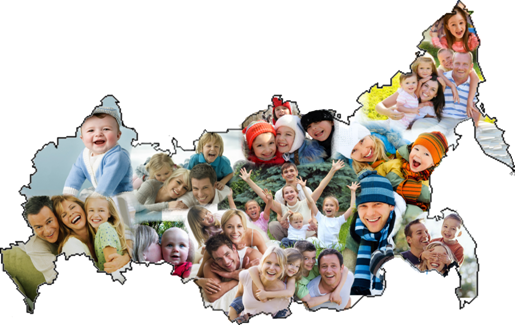 Семья всегда позаботится о своих
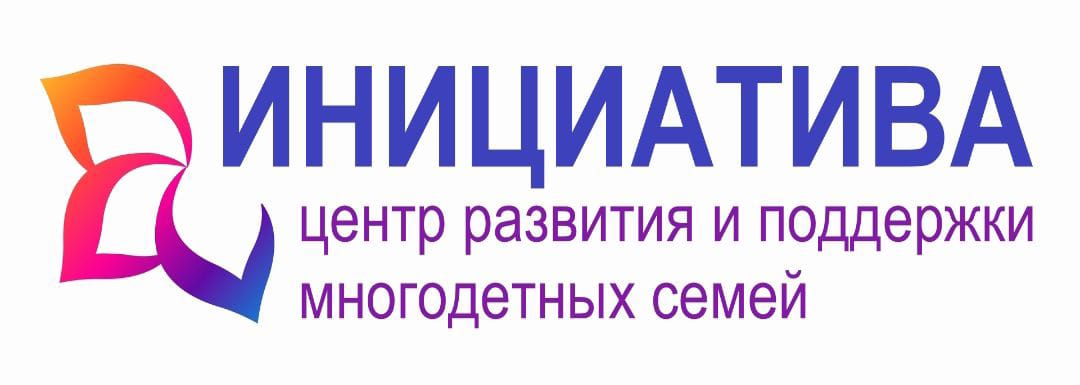 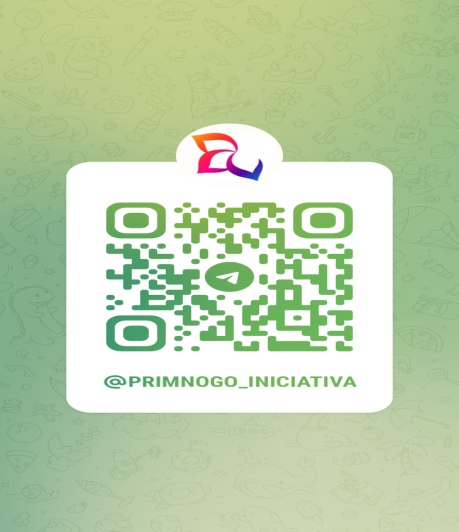 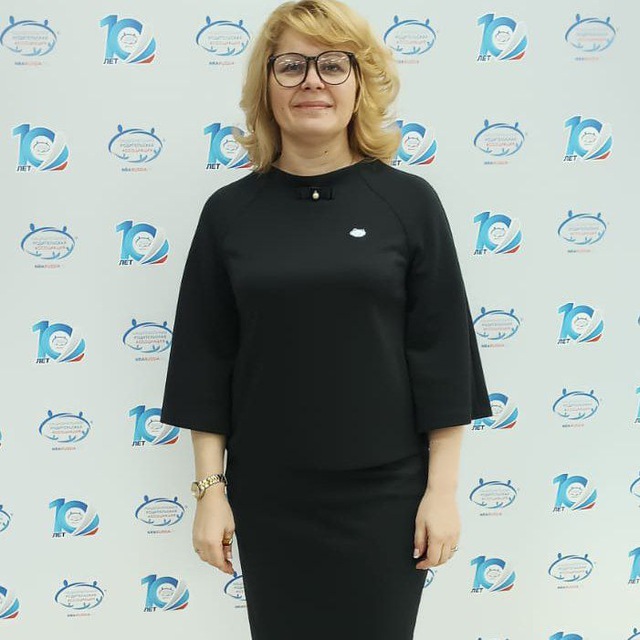 Генеральный директор 
АНО «Инициатива»
Член Регионального  отделения в Приморском крае
Национальной Родительской Ассоциации
Многодетная мама

Варченко Оксана Сергеевна

Конт.: +7(964)434-48-05
E-mail :oxana.varchenko@gmail.com   
              familycenter@internet.ru 


          Благодарю Вас за внимание!